Signaleren van 
en ingaan opZingevingsthematiek
Zingeving
2
Signaleren van en ingaan op Zingevingsthematiek
Zingeving
Vandaag:
Het begrip zingeving
Zingeving ter sprake
Signaleringsinstrument voor zingeving
Ingaan op zingeving
3
Signaleren van en ingaan op Zingevingsthematiek
Zingeving
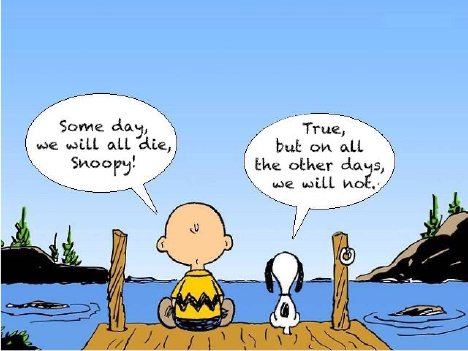 Zingeving: alledaags 
en/of existentieel…
4
Signaleren van en ingaan op Zingevingsthematiek
Zingeving
Zingeving:
Dynamische dimensie van het menselijk leven die betrekking heeft op hoe een persoon zin, doel en transcendentie ervaart/uitdrukt en zich verbindt met wat betekenisvol is 
Kan gaan over: existentiële vragen, waarden,religieuze overwegingen
Nolan S Saltmarsh P Leget C (2011). Spiritual care in palliative care: working towards an EAPC Task Force European Journal of Palliative Care 18(2) 86-9.
5
Signaleren van en ingaan op Zingevingsthematiek
Zingeving
Zingeving: en spiritualiteit in de palliatieve fase
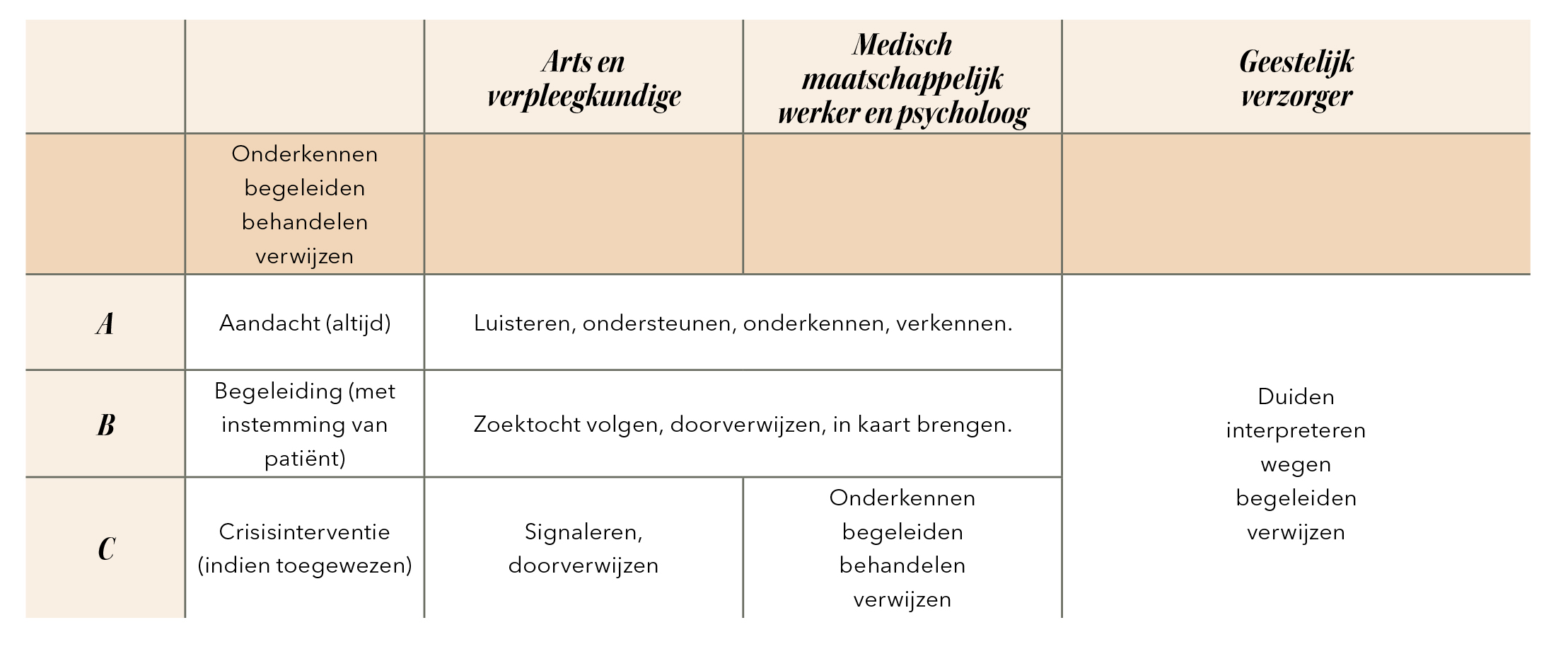 6
Signaleren van en ingaan op Zingevingsthematiek
Zingeving
Twee benaderingen:
Instrumentele benadering
Narratieve benadering
7
Signaleren van en ingaan op Zingevingsthematiek
Zingeving
Instrumentele benadering
Methodisch: anamnese diagnostiek planning interventie evaluatie
Bijv. de vraag: Wat maakt voor u de dag waardevol?
8
Signaleren van en ingaan op Zingevingsthematiek
Zingeving
Narratieve benadering
Verhalend
In het verhaal dat mensen vertellen zijn twee elementen aanwezig: zij vertellen wie ze zijn en ze vertellen hoe ze tegen het leven aankijken.
M.a.w. Zij drukken hun identiteit uit en hun zingeving (levensbeschouwing, geloof).
Overigens: zelden een heel levensverhaal vaker een fragment of zelfs een nog kleinere gecondenseerde eenheid: symbool of metafoor.
9
Signaleren van en ingaan op Zingevingsthematiek
Zingeving
Vier betekenislagen
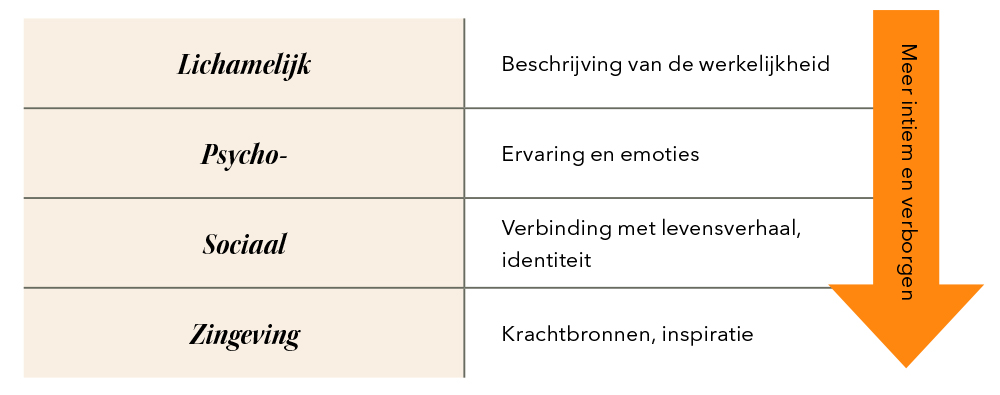 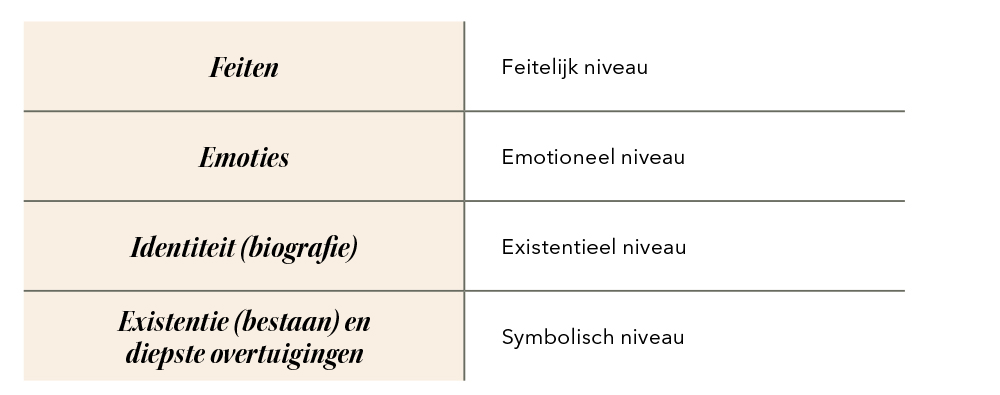 10
Signaleren van en ingaan op Zingevingsthematiek
Zingeving
Het regent…
Feitelijke mededelingRespons: parafrase: Ja er valt water uit de lucht.
Emotionele mededelingRespons: Gevoelsreflectie: Het maakt u somber. Dat lucht u op.Existentiële mededelingRespons: duiding of interpretatie: als de week zo begint dan wordt het de rest van de week ook niets meer.
Symbolische mededelingRespons: duiding of symbolische interventie: Zo kan het zijn dat zelfs bij dit stralende weer u toch niet los komt van de somberte / zo stijgt bij stralend weer toch het water tot je lippen…
11
Signaleren van en ingaan op Zingevingsthematiek
Zingeving
Palliatief Landelijk Onderzoek Eerstelijns Geestelijke verzorging (PLOEG) deelproject 3: ‘Intergratie GV eerste lijn vanuit 3 multidiscilinaire praktijken’
12
Signaleren van en ingaan op Zingevingsthematiek
Zingeving
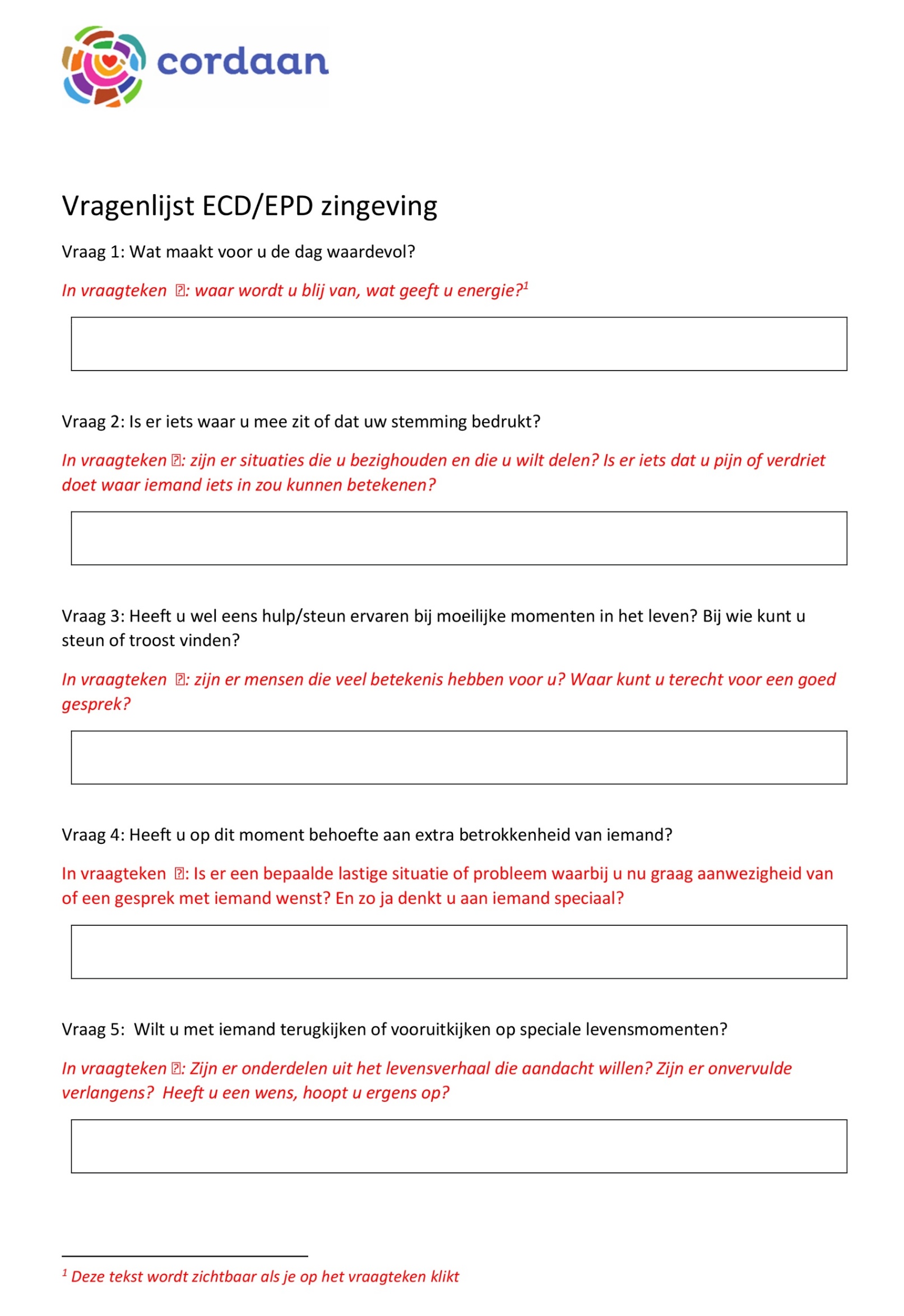 Zingeving in de wijk
@PLOEG-3 Cordaan Amsterdam
13
Signaleren van en ingaan op Zingevingsthematiek
Zingeving
Tool Zingeving 
@PLOEG-3 Centrum voor Levensvragen Utrecht
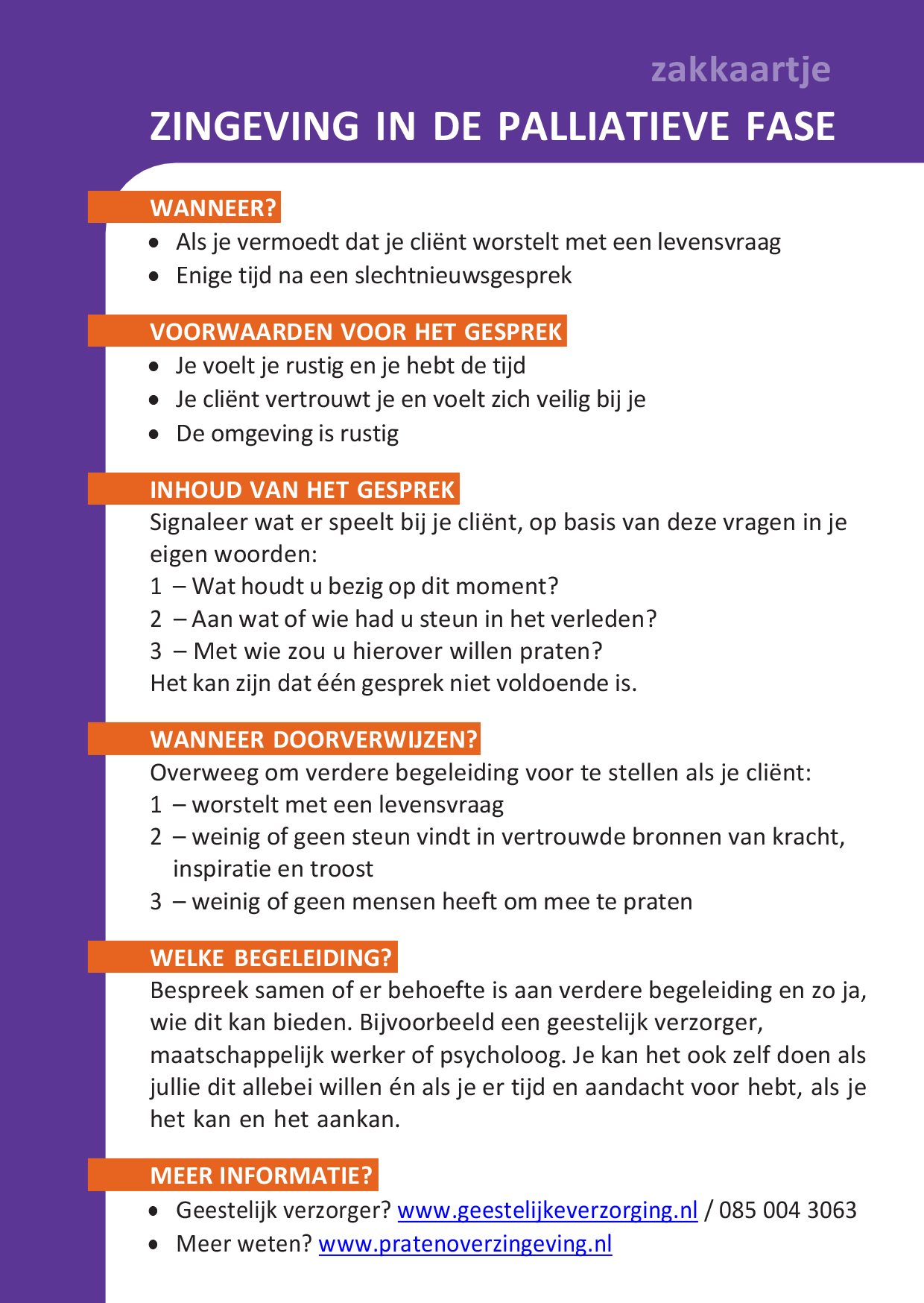 Wat houdt u bezig op dit moment? 
Aan wat of wie had u steun in het verleden?
Met wie zou u hierover willen praten?
14
Signaleren van en ingaan op Zingevingsthematiek
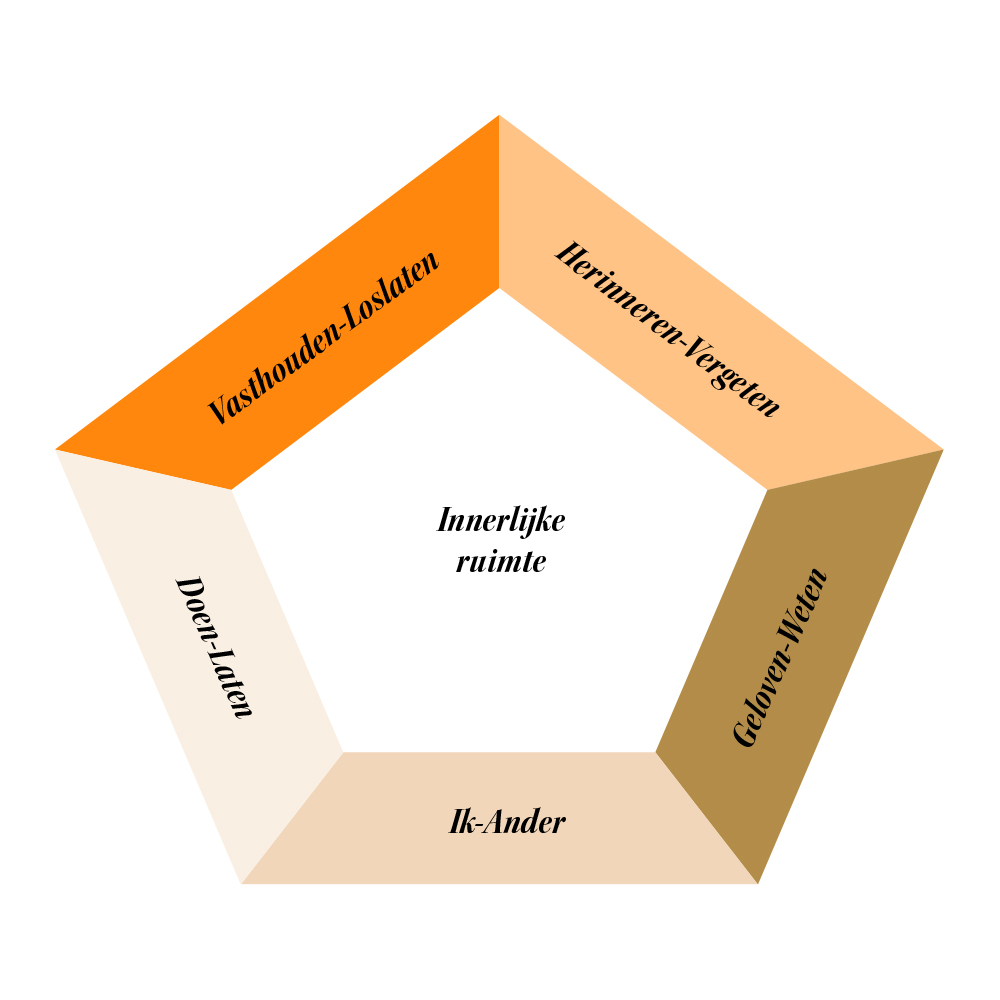 Zingeving
Het Diamantmodel (1/2)
@PLOEG-3 Rotterdam
Vasthouden – Loslaten:• Waar houdt u zich aan vast?• Wie of wat geeft u kracht in deze situatie?• Wat kunt u moeilijk loslaten?
Herinneren – Vergeten:• Als u terugkijkt op uw leven tot nu toe hoe is de balans dan?• Zijn er dingen die u nog recht wilt zetten?
Geloven – Weten:• Denkt u weleens na over het einde?• Wat betekent de dood voor u?• Heeft u steun aan een geloof of levensbeschouwing
15
Signaleren van en ingaan op Zingevingsthematiek
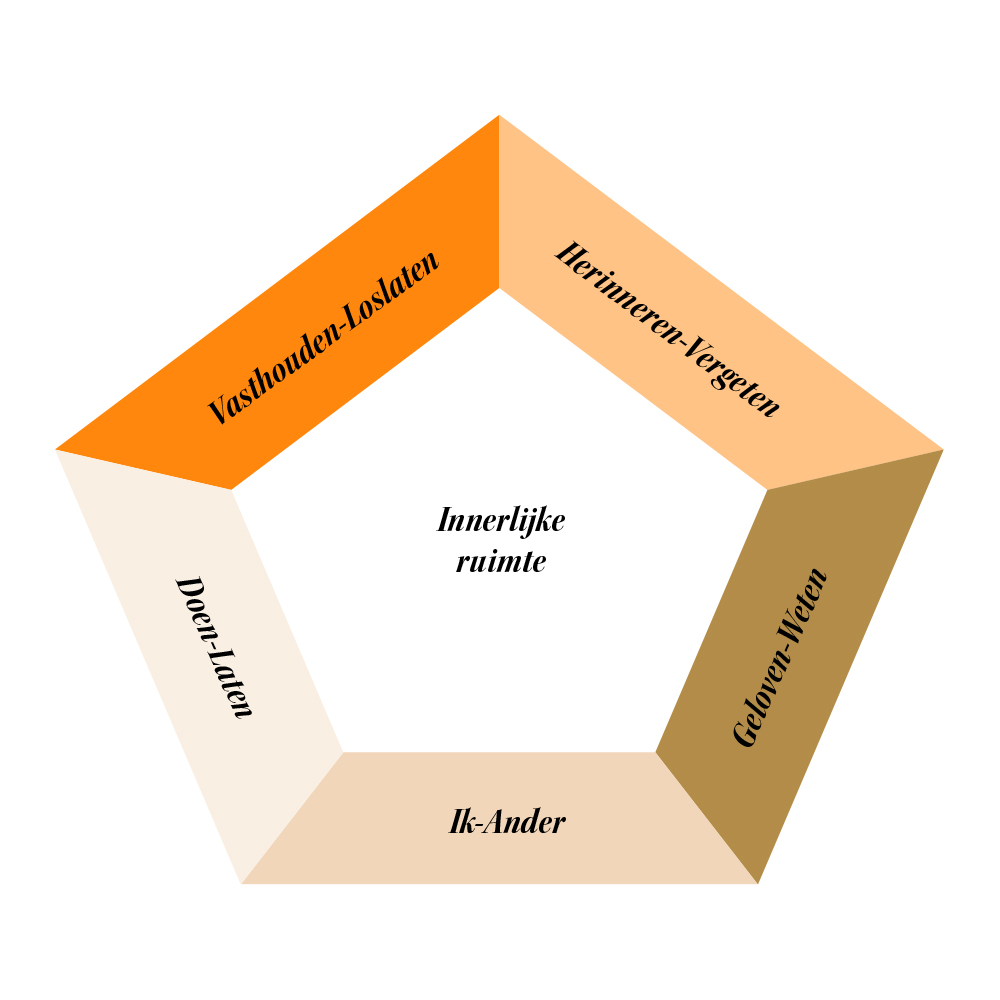 Zingeving
Het Diamantmodel (2/2)
@PLOEG-3 Rotterdam
Ik – Ander:• Heeft u de ruimte om uzelf te zijn tijdens uw ziekte?• Is uw leven af? • Neemt u afscheid van het leven   op een manier die bij u past?• Hoe wilt u herinnerd worden?Doen – Laten: • Hoe gaat u om met de pijn?• Wat wilt u dat we doen?• Wat wilt u dat we laten?
16
Signaleren van en ingaan op Zingevingsthematiek
Zingeving
Het Diamantmodel
17
Signaleren van en ingaan op Zingevingsthematiek
Zijn er nog
vragen?
18
Signaleren van en ingaan op Zingevingsthematiek
Bedankt!
De tekst van dit college is samengesteld uit twee aparte colleges gegeven door dr. R. van Leeuwen oud-Lector Zorg en Zingeving van Hogeschool VIAA Zwolle en drs. T.T. van Leeuwen docent Existentiële Zorg en Pastoraat bij de opleidingenTheologie en Levensbeschouwing van Hogeschool Windesheim beide gevestigd te Zwolle.

Ploeg3 is een door ZonMw gefinancierd actie-onderzoek waarin de Universiteit voor Humanistiek de Hogeschool VIAA en de Hogeschool Windesheim samenwerken met de thuiszorgorganisatie Cordaan in Amsterdam Centrum voor Levensvragen in Utrecht en gezondheidscentrum Levinas in Rotterdam.
De volgende literatuur is benut: Leeuwen R. van Leget C. Vosselman M. (2020) Zingeving in zorg en welzijn. Amsterdam: Boom Lang G. en Molen H.T. v.d. (2020 18) Psychologische gespreksvoering. Een basis voor hulpverlening. Amsterdam: Boom Ganzevoort R. en Visser J. (2007). Zorg voor het verhaal. Achtergrond methode en inhoud van pastorale begeleiding. Zoetermeer: Meinema Leer N. v.d. (2020) Zinvolle Zorg in het verpleeghuis. Een onderzoek naar de samenhang tussen zorg en zin en de rol van de geestelijk verzorger. Utrecht: KokBoekencentrum
19
Signaleren van en ingaan op Zingevingsthematiek